Ny miljøaksjon i april og mai!
Alt matriell blir lagt ut her: 
Nyhetsdetaljer | Distrikt 2305

Pressemelding
Bilete 
Forslag til sosiale medier 

Det kjem fleire postar
Filmsnutt 
Pass på å uniformere dykk så det er tydelig at de er Rotarianarar!
2
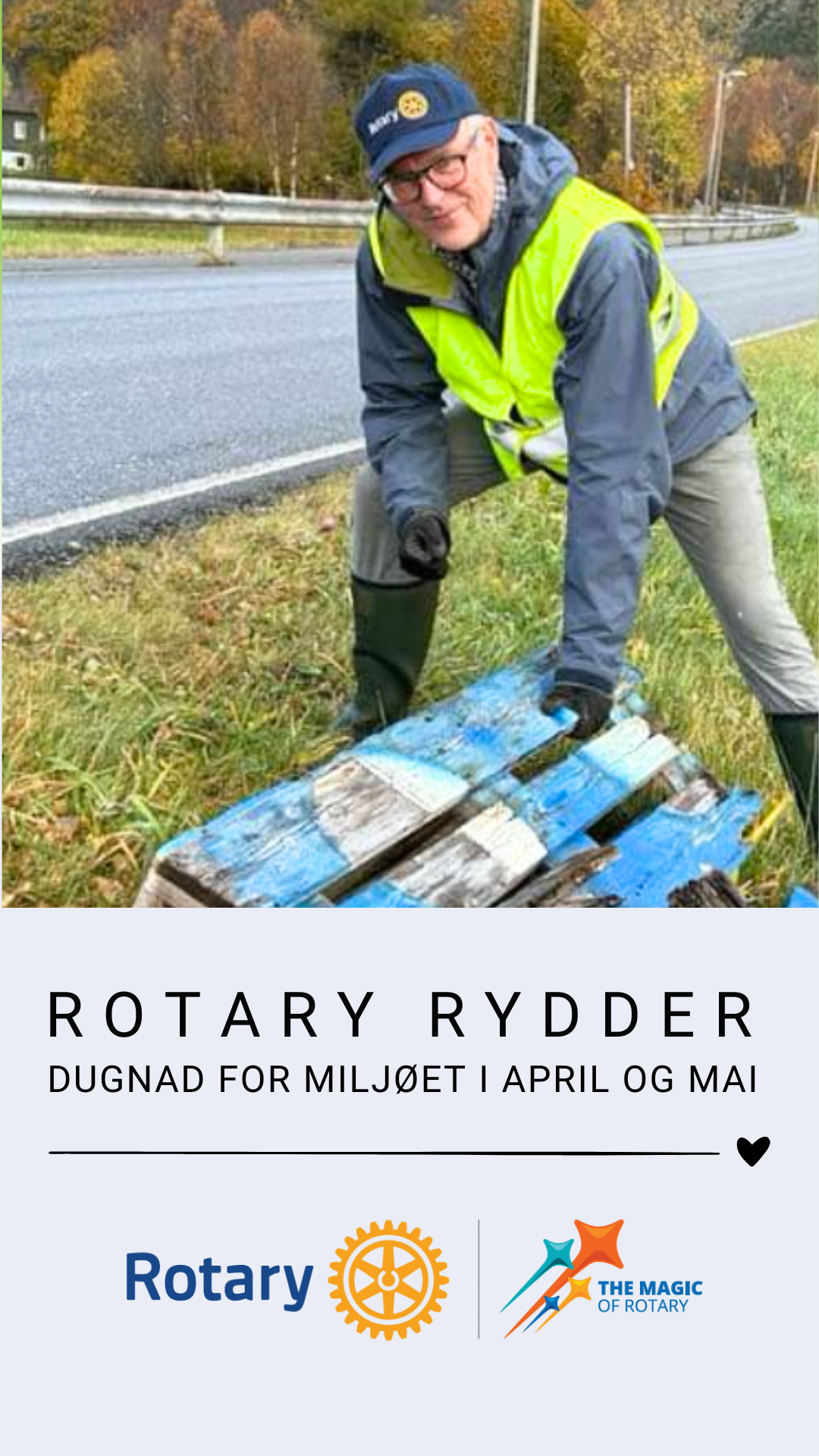 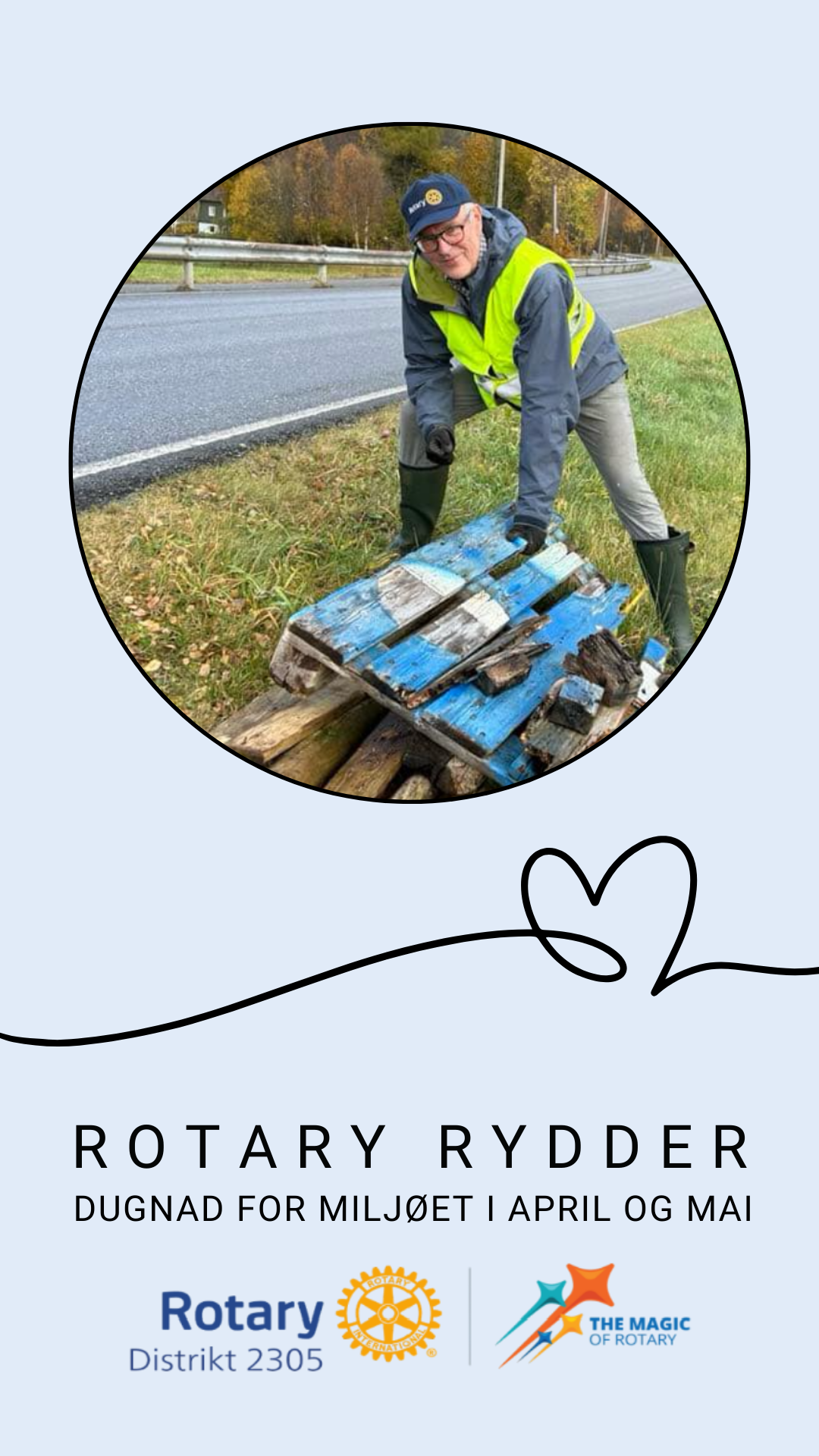 3
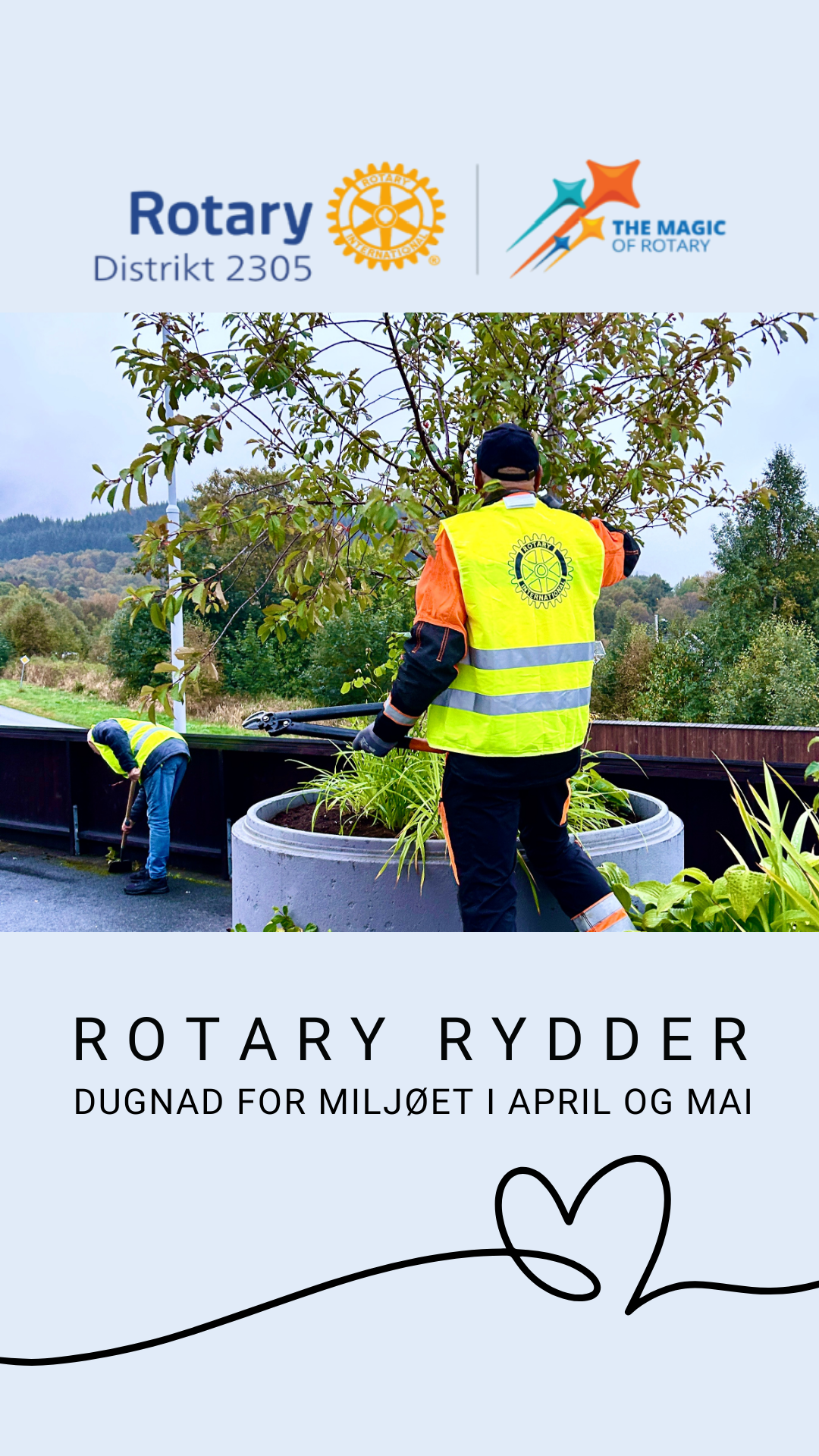 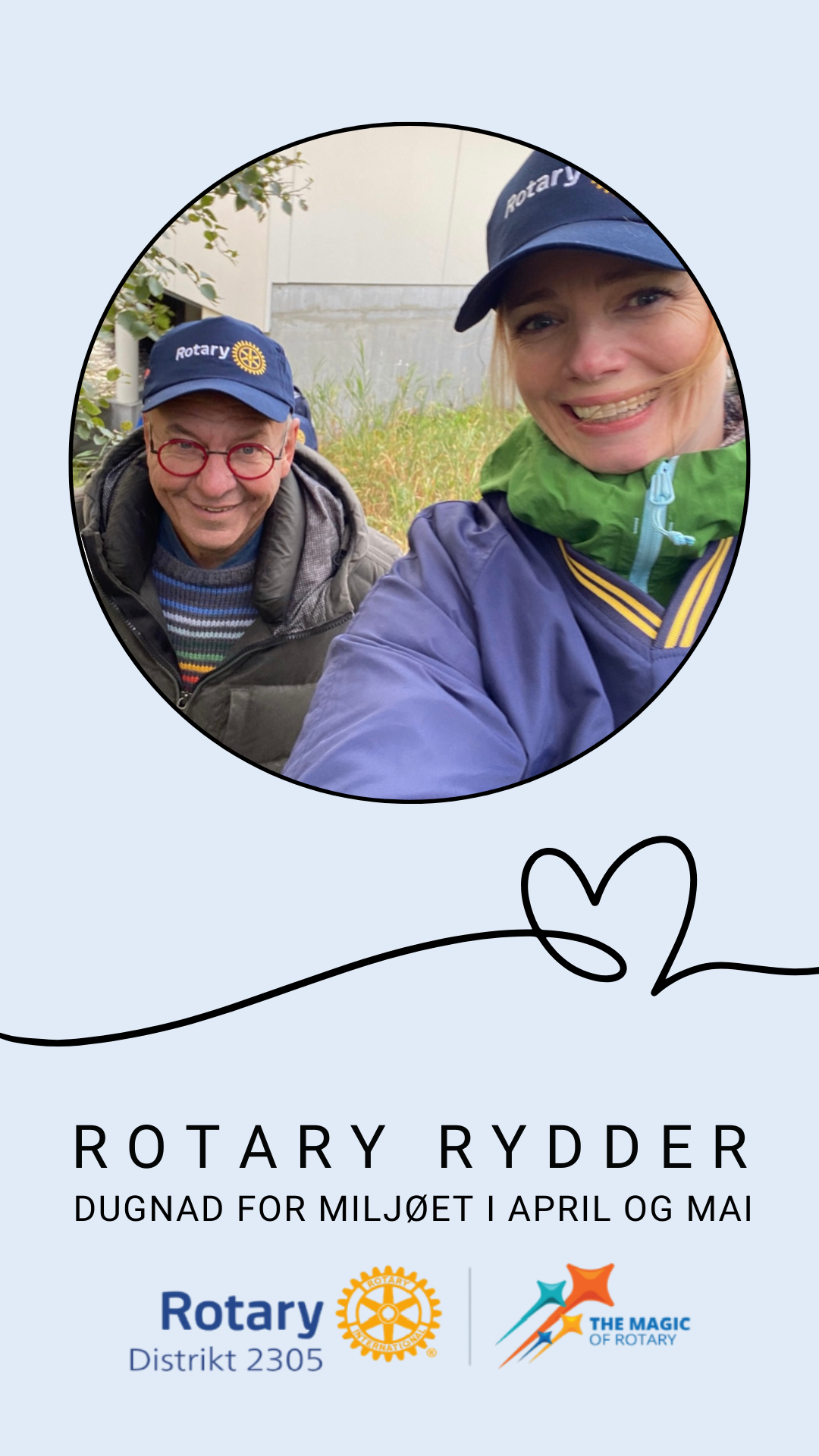 4